International Directory Network (IDN) Report
CEOS WGISS-57
Hosted by Geoscience Australia
Sydney, Australia, March 5-7, 2024

Michael Morahan (KBR)
IDN Coordinator
Michael.P.Morahan@nasa.gov
WGISS-0324-MM
‹#›
[Speaker Notes: CEOS: Committee on Earth Observation Satellites
WGISS: Working Group on Information Systems and Services
CNES: National Centre for Space Studies
KBR: Kellogg Brown & Root ltd]
Table of Contents
CEOS/IDN/CWIC Collaborations
CEOS WGISS ceos.org Updates
UMM Updates
GCMD Keyword
IDN Metrics
‹#›
WGISS-0324-MM
[Speaker Notes: CEOS: Committee on Earth Observation Satellites
IDN: International Directory Network
CWIC: CEOS WGISS Integrated Catalog
WGISS: Working Group on Information Systems and Services
UMM: Unified Metadata Models
GCMD: Global Change Master Directory]
CEOS/IDN/CWIC Collaborations
IDN Search and CWIC Portals, IDN/CWIC Metrics, CEOS/IDN/CWIC Collaborations
‹#›
WGISS-0324-MM
IDN Search and CWIC Portals
IDN Search Portal
CWIC Portal
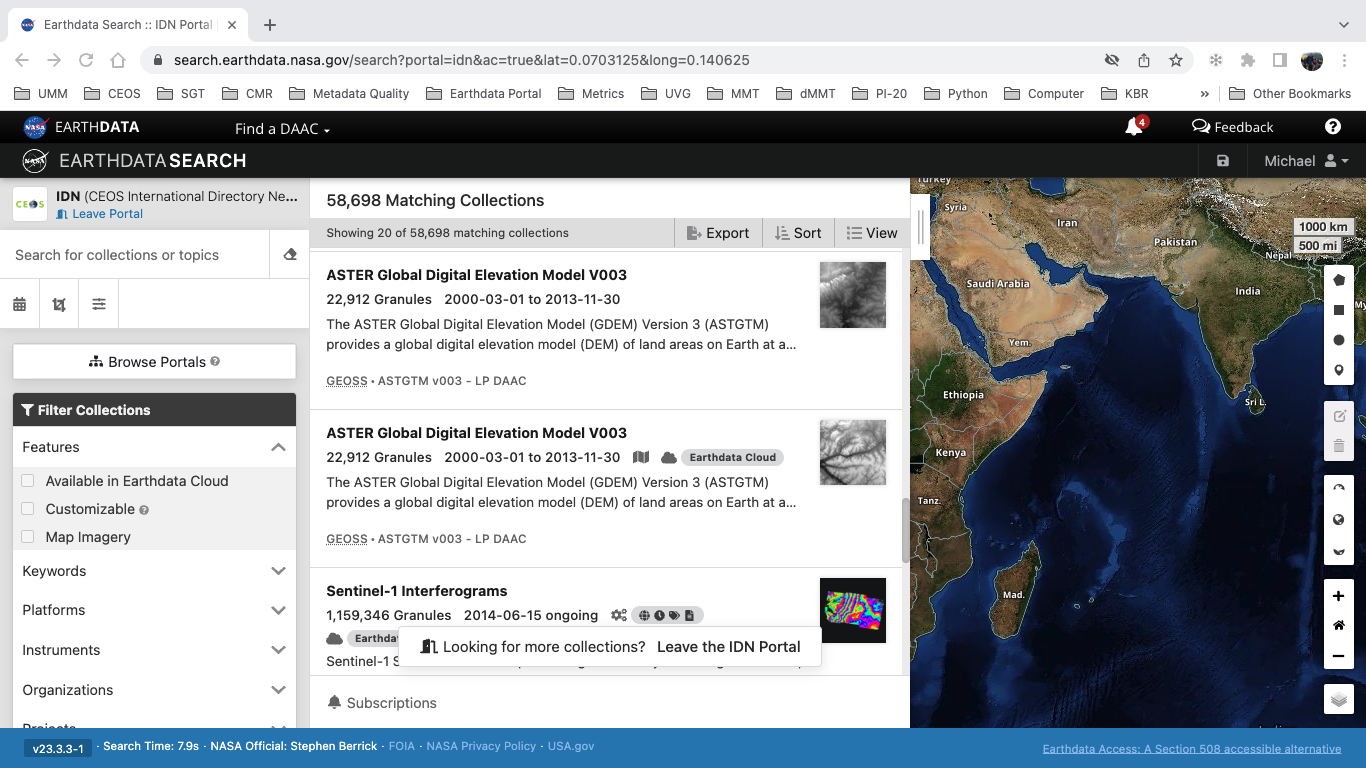 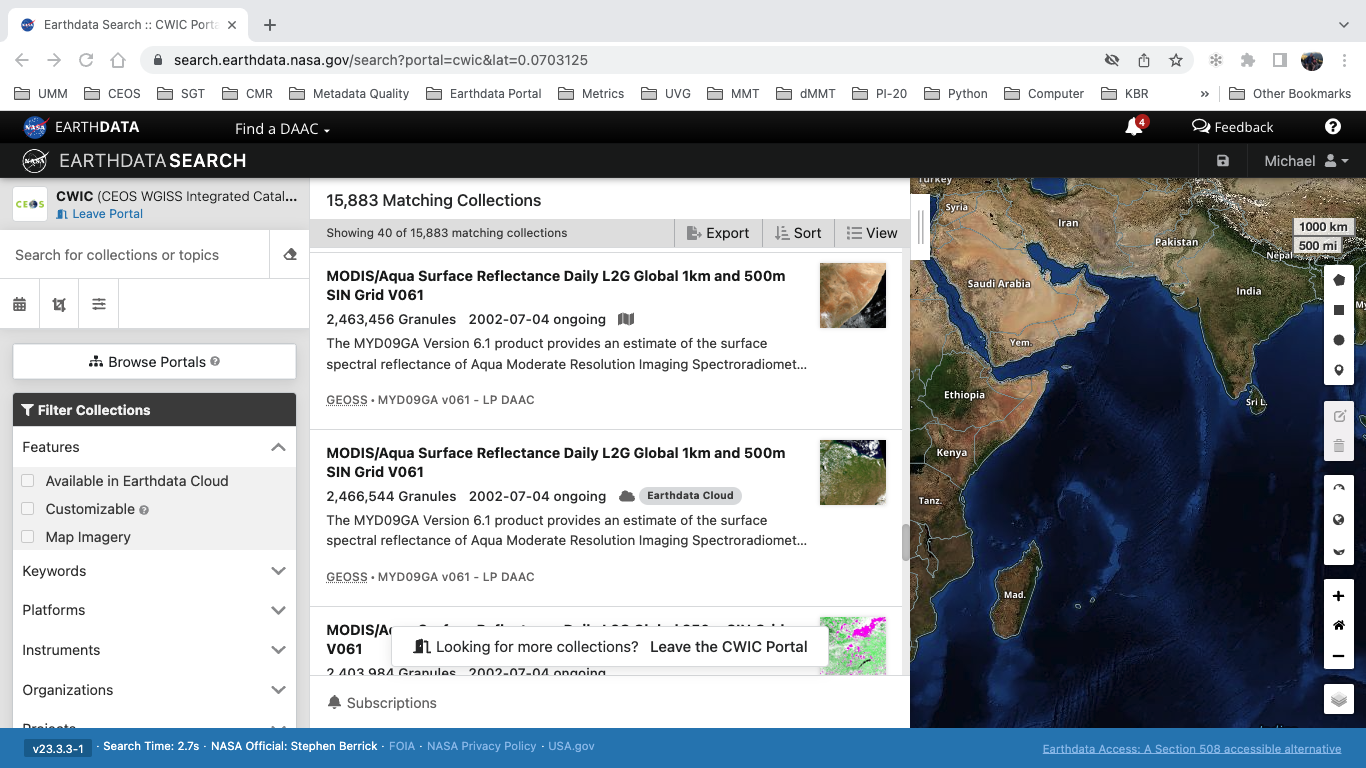 Scope: All dataset metadata entries in the CMR

https://search.earthdata.nasa.gov/portal/idn/search
Scope: All CWIC dataset metadata entries in the CMR

https://search.earthdata.nasa.gov/portal/cwic/search
‹#›
WGISS-0324-MM
[Speaker Notes: IDN: International Directory Network
CWIC: CEOS WGISS Integrated Catalog]
IDN/CWIC Metrics
Total Collections and Granules offered by the CWIC and FedEO:
Total Collections and Granules offered by the IDN:
‹#›
WGISS-0324-MM
[Speaker Notes: FedEO: Federated Earth Observation
JAXA: Japan Aerospace Exploration Agency]
CEOS/IDN/CWIC Collaborations
ESA/FedEO
Tested FedEO test server for ingest of ESA, ESA CCI, VITO, DLR collections, granule discovery and download.
Updated VITO collections in the CMR for the IDN
Updated or added new platforms keywords. 
JAXA
Tested FedEO test server for ingest JAXA collections, granule discovery and download.
NOAA NCEI
Ingest test of NOAA/NCEI collections
Total number of records 37,335
24,873 ingested into CMR
12,462 failed ingest
Continually, reviewing CMR ISO mapping for MetadataAssociation and RelatedURL
ISRO
Updated existing collection metadata records.
Review download links for CEOS 2-step collection-granule discovery and download thru OpenSearch APIs.
INPE
IDN to review INPE STAC API and clients
CEOS Tools
Search for CEOS tools by ShortName or Keyword examples:
ShortName: https://cmr.earthdata.nasa.gov/search/tools.umm_json?name=Proba-V%20MEP&pretty=true
Keywords: https://cmr.earthdata.nasa.gov/search/tools?keyword=Sentinel%20satellites
‹#›
WGISS-0324-MM
[Speaker Notes: NOAA: National Oceanic and Atmospheric Administration 
NCEI: National Centers for Environmental Information
ISRO: Indian Space Research Organisation
INPE:  National Institute for Space Research (Brazil)]
CEOS WGISS ceos.org and idn.ceos.org Updates
Updates to CEOS WGISS IDN page, Replace CWIC with CEOS Providers contribution page, Replace idn.ceos.org site with earthdata.nasa.gov/idn site
‹#›
WGISS-0324-MM
CEOS.ORG IDN Description Page
Changed CEOS International Directory Network link from https://idn.ceos.org/ to new site: https://www.earthdata.nasa.gov/learn/find-data/idn
Due to the retirement of the URL  
Added IDN Search Portal link: https://search.earthdata.nasa.gov/portal/idn
Re-organized Services section:
Changed first bullet to “Connect to the GCMD Keyword Management”
Added sub-bullet “Keyword Management System (KMS) RESTful Web Services”.
Updated DIF links
Changed Michael.P.Morahan to “Contact the IDN” with email link to “support@earthdata.nasa.gov”.
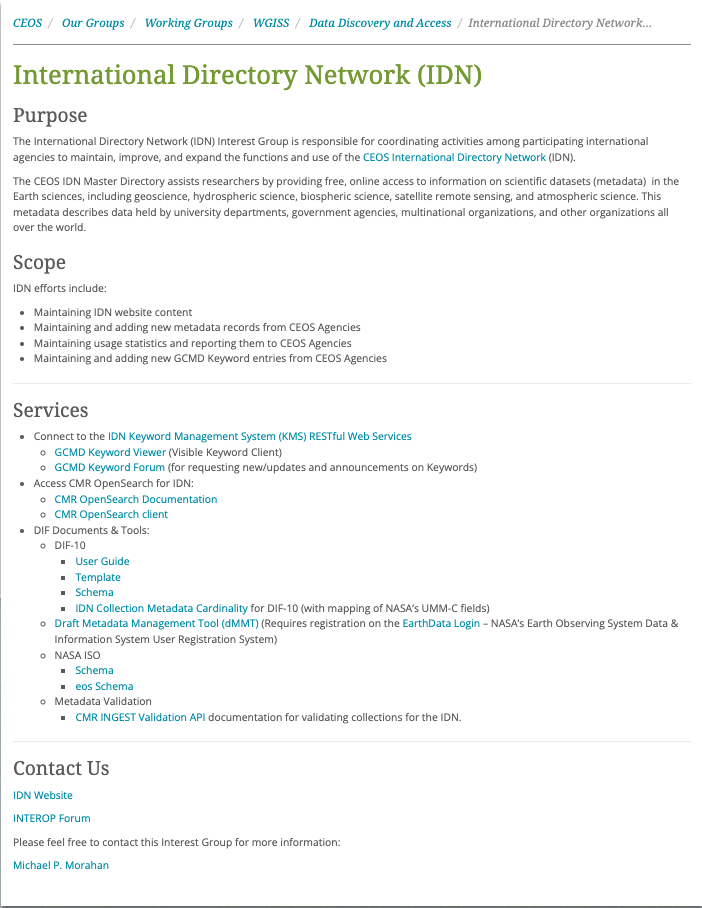 ‹#›
WGISS-0324-MM
CEOS.ORG CWIC Description Page
Updates:
Change Main Title on page
Description paragraph removing CWIC references to CMR references.
Change section title “CWIC-Enabled Clients” to “OpenSearch enabled Clients”.
Change Minnie Wong contact to “support@earthdata.nasa.gov”
Replace:
CWIC references in sub-titles with CMR.
Title “CWIC Technical Documents” with “CMR Documents” and CWIC links to CMR links.
Remove:
CWIC video.
“Additional Information for Developers and Data Partners” section.
CSW deprecation notice.
Open Source CSW Software
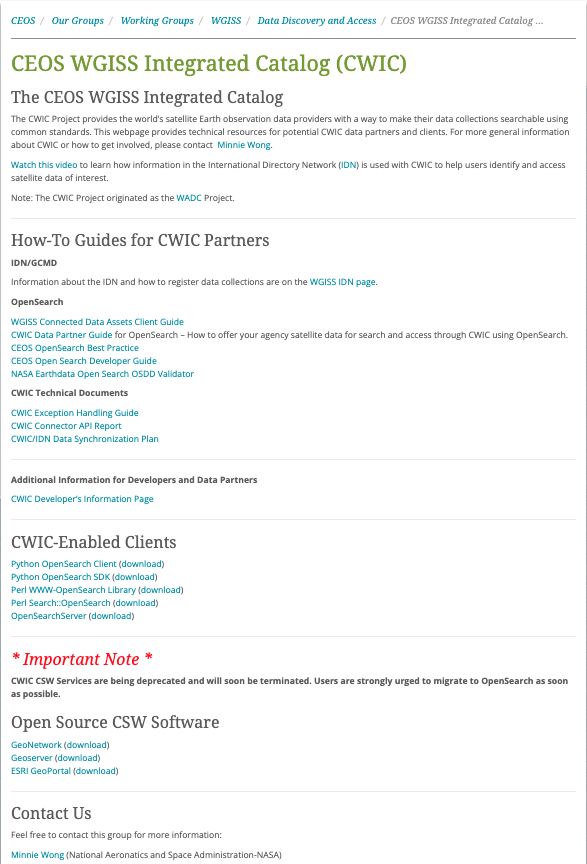 ‹#›
WGISS-0324-MM
[Speaker Notes: CMR: Common Metadata Repository
CSW: Catalogue Service for the Web]
New IDN Homepage
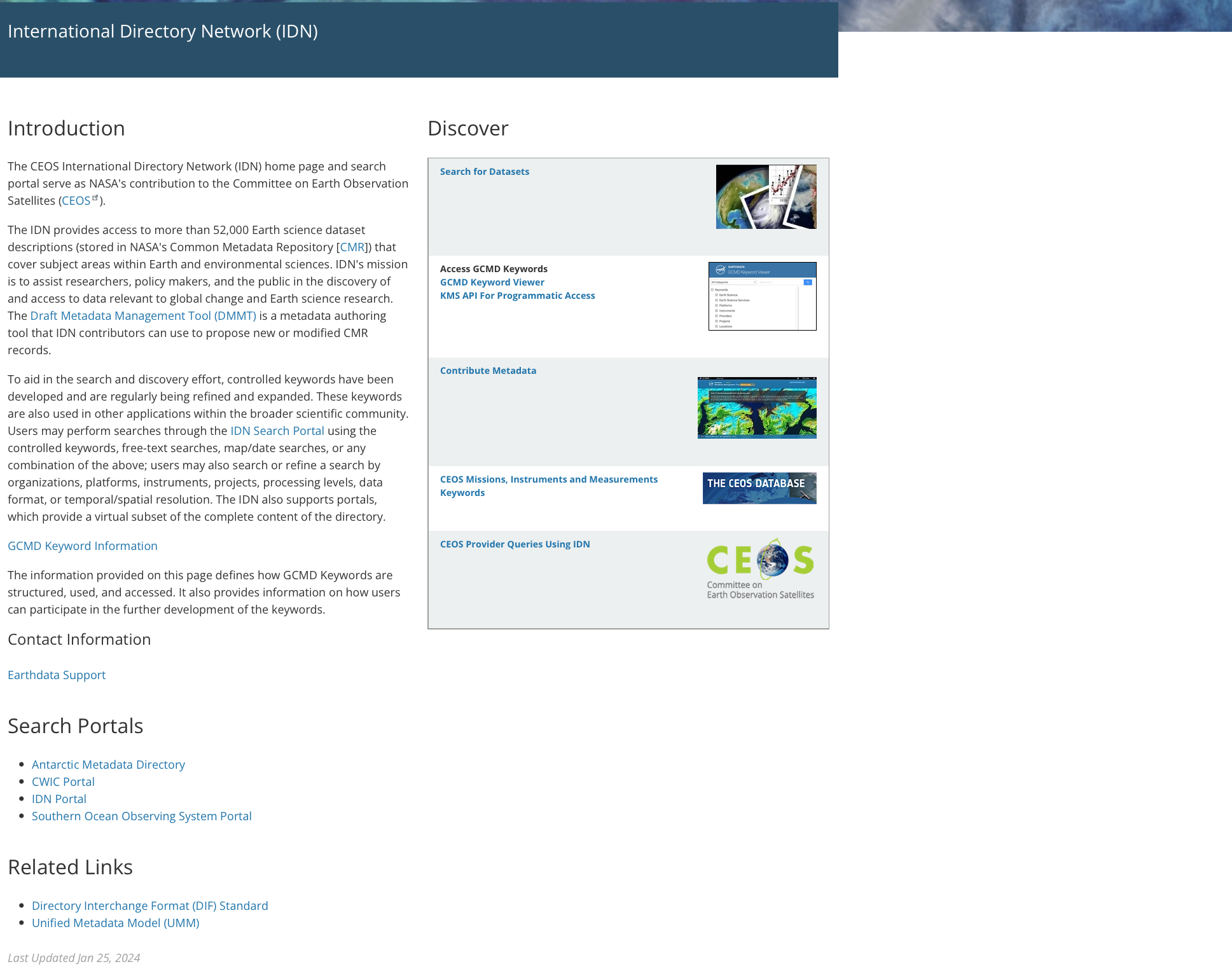 Added missing features:
Links to CEOS specific queries on the  IDN Search Portal.
Searches on CEOS MIM Keywords
Searches for specific CEOS Provider collections
Links to important sites
Unified Metadata Model (UMM)
Directory Interchange Format (DIF) Standard
Global Change Master Directory (GCMD)Keywords site.
‹#›
WGISS-0324-MM
[Speaker Notes: MIM:  Missions, Instruments, and Measurements]
UMM Updates
Updates to UMM Collection
‹#›
WGISS-0324-MM
Unified Metadata Model for Collections (UMM-C) To Support Unified Dataset Landing Pages/Web unification effort.
Existing fields under review for updates:
AssociatedDOIs > Type: used to inform users about what kind or type of DOI association is related to the element value.
New Enumeration: “Other”
AssociatedDOIs > DescriptionOfOtherType: describes what is the Other value populated in the type field of the Associated DOI.
SpatialCoverageType: describes the type of spatial (geographic or selenographic) coverage of the data in the collections.
New Enumerations: “Earth/Global” and “LUNAR”
‹#›
WGISS-0324-MM
[Speaker Notes: UMM-C: Unified Metadata Models-Collection
DOI: DIGITAL OBJECT IDENTIFIER]
Unified Metadata Model for Collections (UMM-C) To Support Unified Dataset Landing Pages/Web unification effort.
New fields under review:
DataMaturity: is used to inform users on where the collection is in a collection's life cycle.
Enumerations: “Beta”, “Provisional”, and “Validated”.
DOI > PreviousVersion: provides a record of every time that a DOI was updated and links to the DOI landing page for the previous version.
Sub-fields: Version(String), Description(String), DOI(DOI value), and Published(Date).
OtherIdentifiers: provides secondary or additional Identifiers of the collection.
Sub-fields: Identifier(String), Type(Enumeration), and OtherDescription (String). 
FileNamingConvention: refers to the naming convention of the granule file along with a description of the granule file construction.
Sub-fields: Convention (String) and Description(String).
StrengthsLimitations: used to describe the usefulness, effectiveness, shortcomings of, or reservations about the data or model outputs in the collection and related publications. The Strengths and Limitations field uses the existing UMM-C OnlineResourceType to define the strengths and limitations documentation links. 
TemporalResolution: describes the amount of time needed to revisit and acquire data for the exact same location.
Sub-fields: Value(Number) and Unit(Enumeration)
‹#›
WGISS-0324-MM
GCMD Keywords
GCMD Keyword Releases, GCMD Keyword Forum, GCMD Keyword Interfaces
‹#›
WGISS-0324-MM
[Speaker Notes: GCMD: Global Change Master Directory]
GCMD Keywords
GCMD Keyword Releases:
All Keyword releases: https://wiki.earthdata.nasa.gov/display/ED/Release+Information+for+EOSDIS+Applications#tab-GCMD+Keywords
8 Keyword releases (Version 16.9 to 17.6) since WGISS-56 with various additions to Science Keywords, Platforms, Instruments, Providers, Projects, Data Format, and Product Level ID
GCMD Keyword Forum: https://forum.earthdata.nasa.gov/app.php/tag/GCMD+Keyword
Forum lets GCMD metadata providers request new or updates to the GCMD Keywords and allows users to provide feedback and comments.
Forums User Guide: https://forum.earthdata.nasa.gov/docs/assets/sitedocs/userguide.pdf
GCMD Keyword Interfaces: 
All public GCMD Keywords can reviewed using Keyword Viewer or KMS API:
Keyword Viewer: https://gcmd.earthdata.nasa.gov/KeywordViewer
KMS API: https://gcmd.earthdata.nasa.gov/kms/
Example: https://gcmd.earthdata.nasa.gov/kms/concepts/concept_scheme/instruments?format=rdf
‹#›
WGISS-0324-MM
[Speaker Notes: KMS: Keyword Management System
API: Application Programming Interface]
New GCMD Keywords
‹#›
WGISS-0324-MM
New GCMD Keywords (continue)
‹#›
WGISS-0324-MM
New GCMD Keywords (continue)
‹#›
WGISS-0324-MM
New GCMD Keywords (continue)
‹#›
WGISS-0324-MM
IDN Metrics
IDN Homepage Usage, IDN Search Portal Usage
‹#›
WGISS-0324-MM
IDN Homepage Usage (Monthly)
(January 1, 2023 to January 15, 2024)
(https://idn.ceos.org/ - URL will move to https://www.earthdata.nasa.gov/idn)
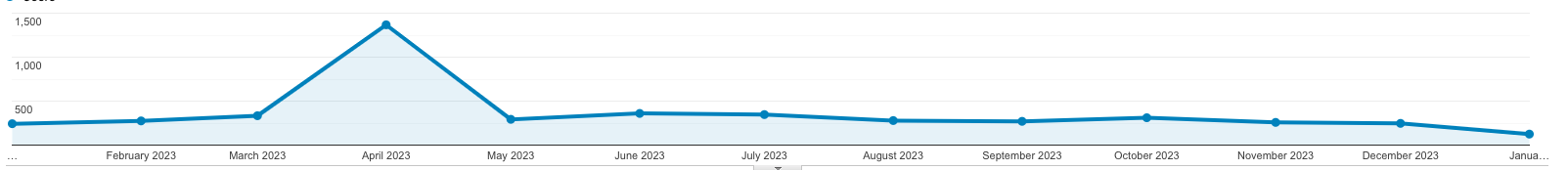 January 2023
January 2024
User: An individual person browsing the website.
Sessions: A single visit to the website, consisting of one or more pageviews.
Page Views: A pageview is reported when a page has been viewed by a user on the website.
WGISS-0324-MM
‹#›
IDN Search Portal Usage (Daily)
(January 1, 2023 to January 15, 2024)
(https://search.earthdata.nasa.gov/portal/idn/search)
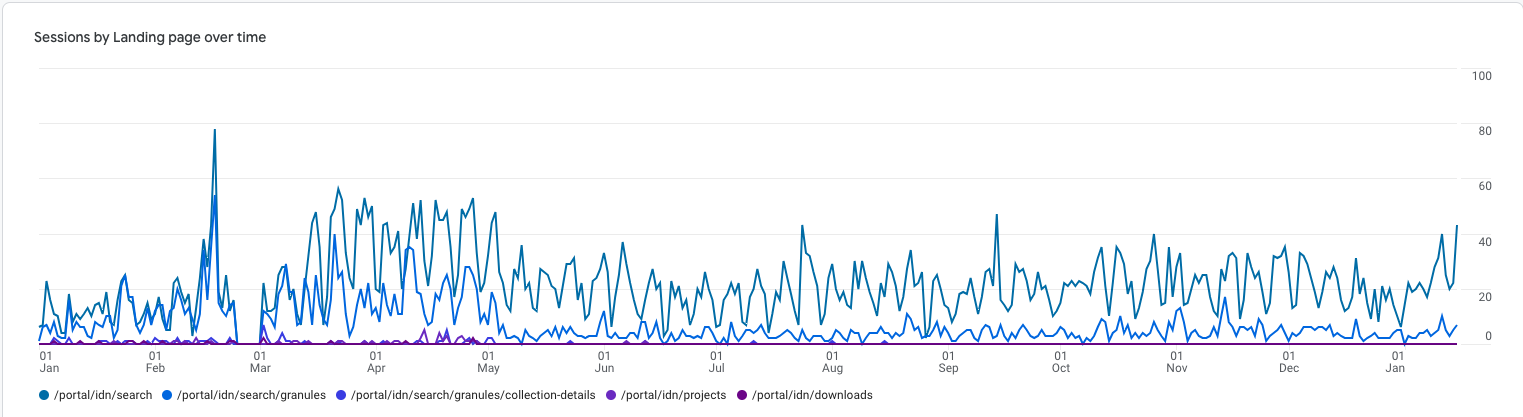 User: An individual person browsing the website.
Sessions: A single visit to the website, consisting of one or more pageviews.
Page Views: A pageview is reported when a page has been viewed by a user on the website.
‹#›
WGISS-0324-MM
IDN Search Portal Usage (continue)
(January 1, 2023 to January 15, 2024)
(https://search.earthdata.nasa.gov/portal/idn/search)
‹#›
WGISS-0324-MM
Draft MMT Usage
(August 15, 2023 to January 31, 2023)
(https://draftmmt.earthdata.nasa.gov)
MMT Usage from August 15, 2023 to January 21, 2024.
Break down of Drafts created, submitted, and approved.
Draft MMT will only save unsubmitted collection metadata for 30 days.
‹#›
WGISS-0324-MM
[Speaker Notes: MMT: Metadata Management Tool]
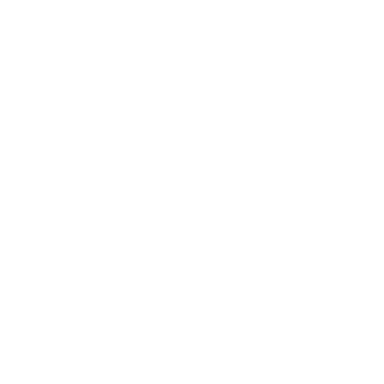 Thank You

Any Questions?
Email Addresses:
michael.p.morahan@nasa.gov (KBR)
valerie.dixon@nasa.gov (NASA)
support@earthdata.nasa.gov
Websites:
https://www.earthdata.nasa.gov/idn
https://search.earthdata.nasa.gov/search?portal=idn
https://gcmd.earthdata.nasa.gov/KeywordViewer
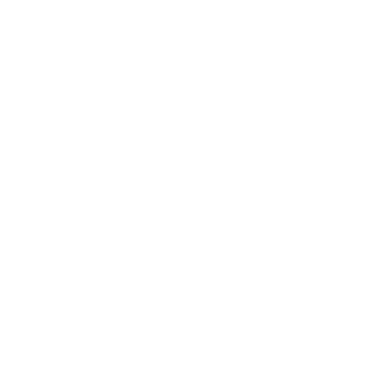 ‹#›
WGISS-0324-MM
Acronyms
‹#›
WGISS-0324-MM
Background Slides
‹#›
WGISS-0324-MM
Useful Links
International Directory Network (IDN)
https://idn.ceos.org/
International Directory Network (IDN) Search Portal
https://search.earthdata.nasa.gov/portal/idn/search
EarthData Login
https://urs.earthdata.nasa.gov/home
Draft MMT
https://draftmmt.earthdata.nasa.gov/
Draft Metadata Management Tool (dMMT) User's Guide
https://wiki.earthdata.nasa.gov/display/CMR/Draft+Metadata+Management+Tool+%28dMMT%29+User%27s+Guide
‹#›
WGISS-0324-MM
Useful Links (continue)
GCMD Keywords
https://earthdata.nasa.gov/earth-observation-data/find-data/gcmd/gcmd-keywords
GCMD Keyword Viewer
https://gcmd.earthdata.nasa.gov/KeywordViewer/
New KMS URLs
GET Capabilities
https://gcmd.earthdata.nasa.gov/kms/
All Science Keyword in CSV format
https://gcmd.earthdata.nasa.gov/kms/concepts/concept_scheme/sciencekeywords?case=native&format=csv
‹#›
WGISS-0324-MM
Useful Links (continue)
UMM-C, UMM-G, UMM-S, UMM-T, UMM-V Documents
https://wiki.earthdata.nasa.gov/display/CMR/CMR+Documents
CMR Collection Metadata Schemas
https://git.earthdata.nasa.gov/projects/EMFD
CMR Search API
https://cmr.earthdata.nasa.gov/search/site/docs/search/api.html
CMR OpenSearch Documentation
https://cmr.earthdata.nasa.gov/opensearch/home/docs
‹#›
WGISS-0324-MM
All public GCMD Keywords can reviewed using Keyword Viewer or KMS API:
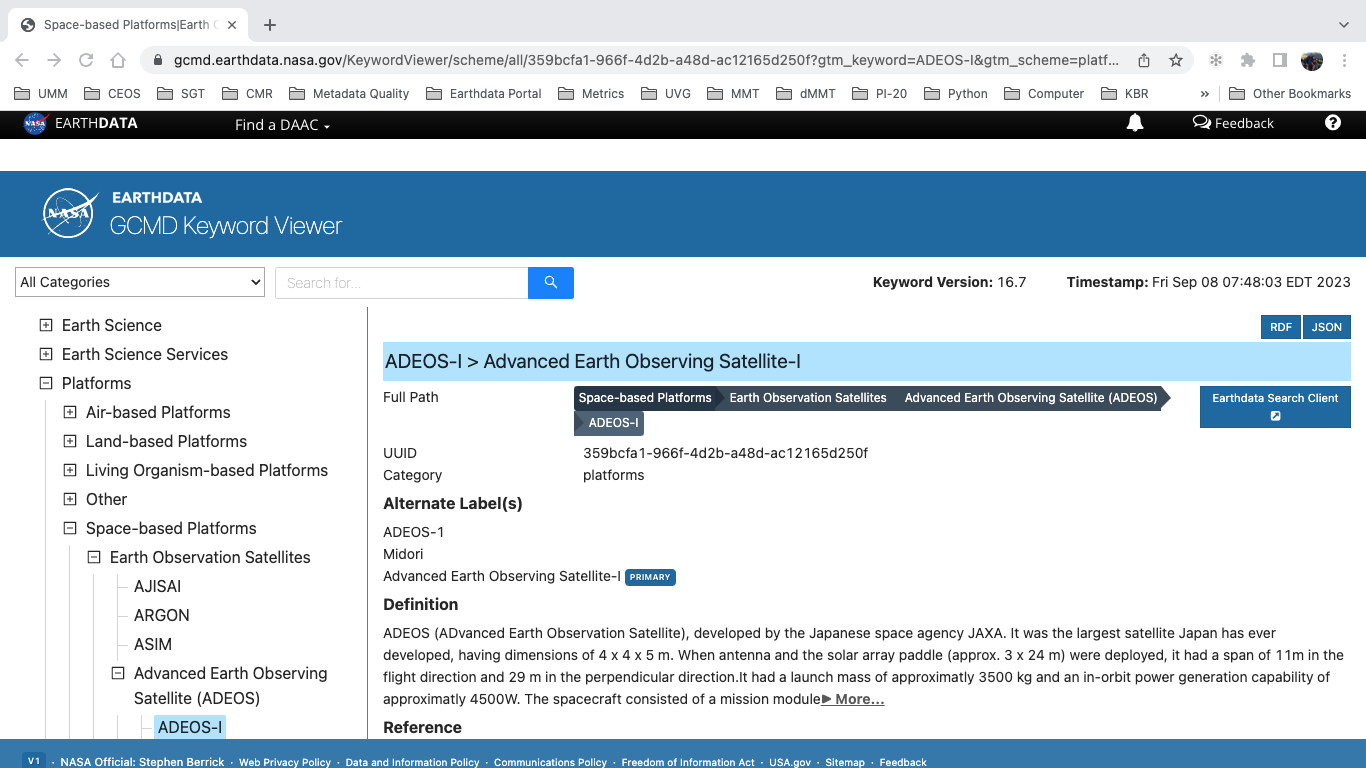 Keyword Viewer: https://gcmd.earthdata.nasa.gov/KeywordViewer




KMS API: https://gcmd.earthdata.nasa.gov/kms/
Example: https://gcmd.earthdata.nasa.gov/kms/concepts/concept_scheme/instruments?format=rdf
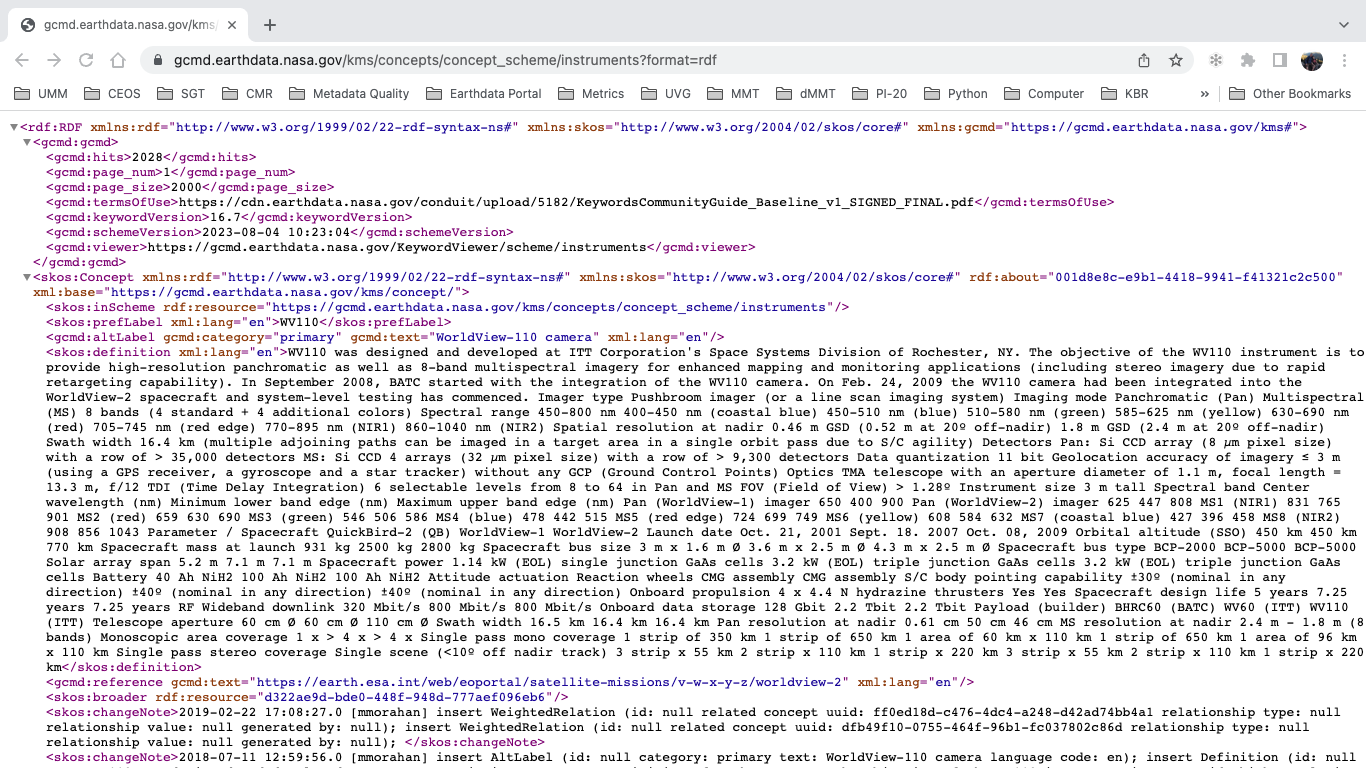 ‹#›
WGISS-0324-MM
This work was supported by NASA/GSFC under Raytheon Technologies contract number 80GSFC21CA001.
‹#›
WGISS-0324-MM